December 2014
Multi-wall penetration loss model for HEW system level simulation
Date: 2014-12-08
Authors:
Slide 1
Kejun Zhao et al., National Engineering Research Center for Broadband Networks & Applications
December 2014
Abstract
In indoor environments, such as Scenarios #1 and #2, penetration loss of walls made of different types of materials are different.
We will provide our multi-wall penetration loss model which can give a more precious pass loss calculation for HEW system level simulation.
Slide 2
Kejun Zhao et al., National Engineering Research Center for Broadband Networks & Applications
December 2014
Background
In [1], four different kinds of scenarios are considered, the first three for indoor environment and the last one for outdoor environment.
The pass loss defined in Scenarios #1 and #2 is
Slide 3
Kejun Zhao et al., National Engineering Research Center for Broadband Networks & Applications
Wall Penetration Loss
We agree to calculate total wall penetration loss as the sum of those of walls traversed in x-direction and y-direction.
However, we think it is unreasonable to set wall penetration loss to  fixed 5 dB in SS1 and 7 dB in SS2.
On one hand, different kinds of wall may have different penetration loss because they are made of different types of materials such as concrete, brick, plywood, etc. while some wall is made of two or more materials.
On the other hand, one wall also may have different penetration loss on 2.4GHz and 5GHz.
This presentation will provide several research results about the penetration loss of different kinds of wall and give a more precious model.
Penetration loss measured on 2.4GHz
Y. E. Mohammed et al. (2003) measured five types of materials, including 12mm glass, 8mm chip wood, 38mm thick wood, 250mm concrete wall and 40mm door, in vertical and horizontal polarization. 
M. Najnudel (2004) considered more types of materials, including Window (metallic ink or not), thin\media\thick wood wall, thick concrete, plane of glass, brick wall (with or without window), which are the most common indoor obstacles.
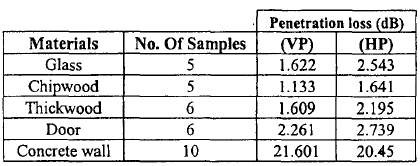 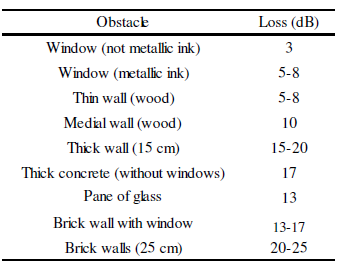 December 2014
Penetration loss measured on 5GHz (1/2)
NIST proposed a report on “Electromagnetic Signal Attenuation in Construction Materials”, which deeply researches the penetration loss for many different types of materials on frequency in the range of 3GHz to 8GHz.
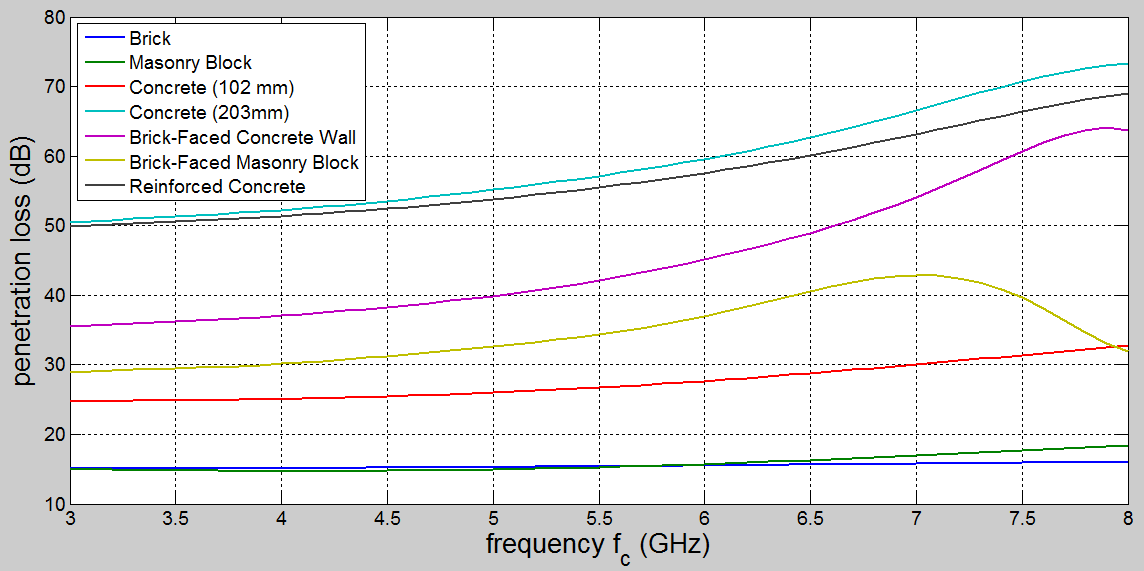 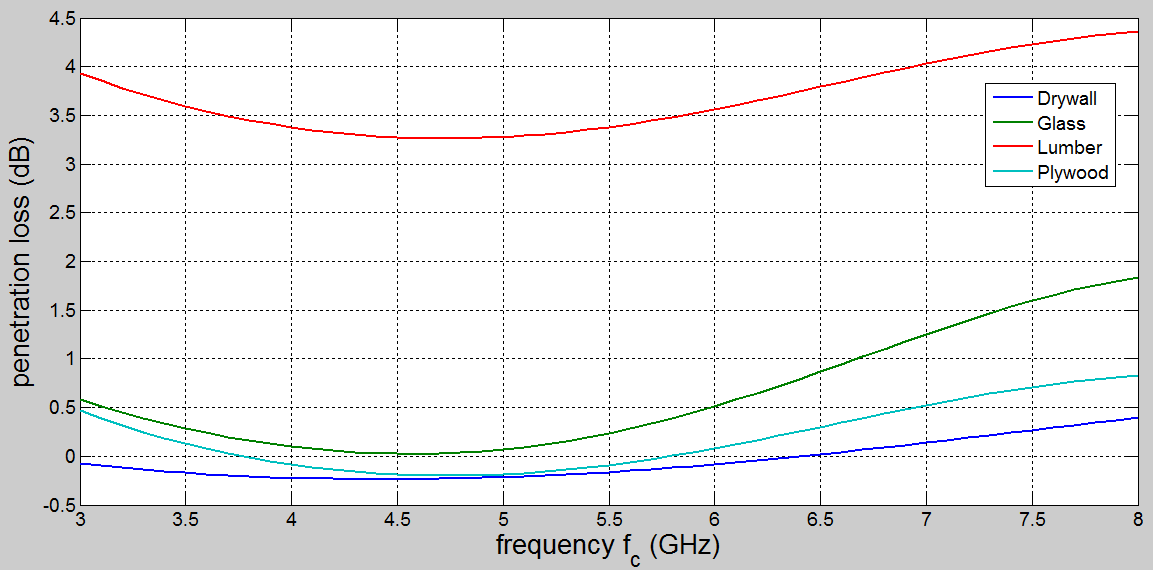 Slide 6
Kejun Zhao et al., National Engineering Research Center for Broadband Networks & Applications
December 2014
Penetration loss measured on 5GHz (2/2)
Based on the NIST report, the penetration loss value for the considered materials on 5GHz are provided.
Note that drywall and plywood may enhance the power of signal on 5GHz.
Slide 7
Kejun Zhao et al., National Engineering Research Center for Broadband Networks & Applications
December 2014
Suggestion on wall penetration loss
According to these research results, walls made of different types of materials may have significant difference on penetration loss.
We suggest to divide walls into four types:
Load-bearing wall, which are commonly made of reinforced concrete.
Non-bearing wall, which are commonly made of concrete.
Board, which are commonly made of wood.
Others, such as brick wall.
One wall have slightly difference on penetration loss between 2.4 GHz and 5GHz. For simplicity, the difference can be ignored.
Slide 8
Kejun Zhao et al., National Engineering Research Center for Broadband Networks & Applications
December 2014
Multi-wall Penetration Loss Model
Slide 9
Kejun Zhao et al., National Engineering Research Center for Broadband Networks & Applications
December 2014
Summary
Slide 10
Kejun Zhao et al., National Engineering Research Center for Broadband Networks & Applications
December 2014
References
[1] 11-14-0980-05-00ax-simulation-scenarios.
[2] 11-14-0882-04-00ax-tgax-channel-model-document.
Slide 11
Kejun Zhao et al., National Engineering Research Center for Broadband Networks & Applications